人教精通版三年级下册
Unit3 This is my father
WWW.PPT818.COM
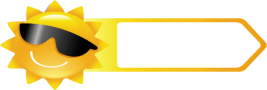 Warm-up
Show your story
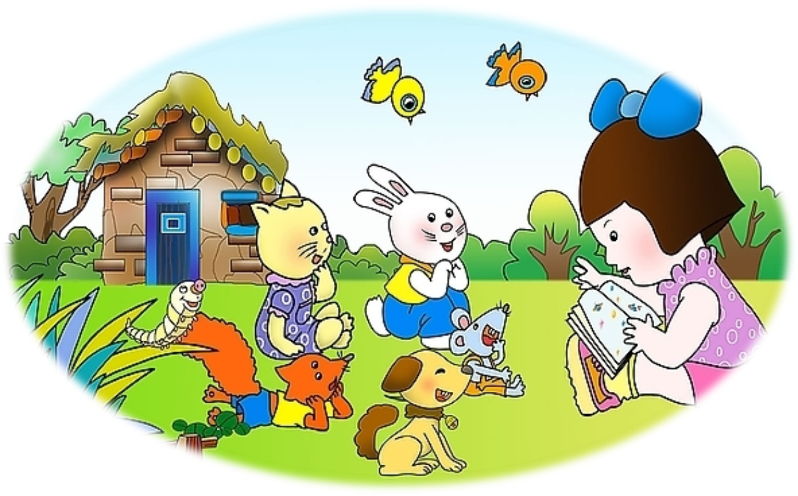 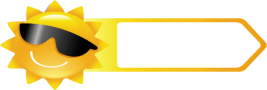 Lead-in
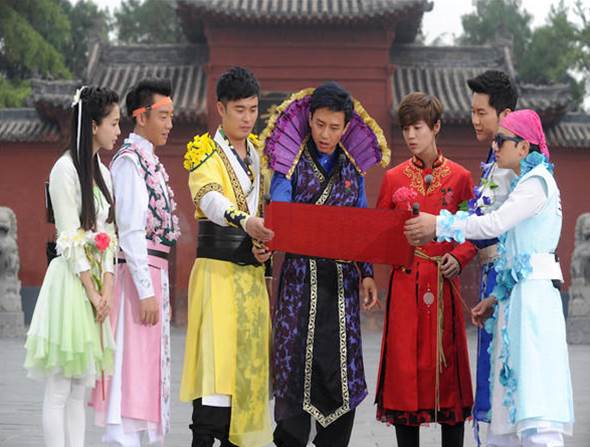 Running man
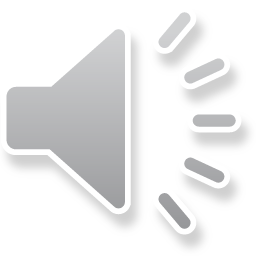 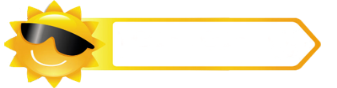 Presentation
Who is that man?
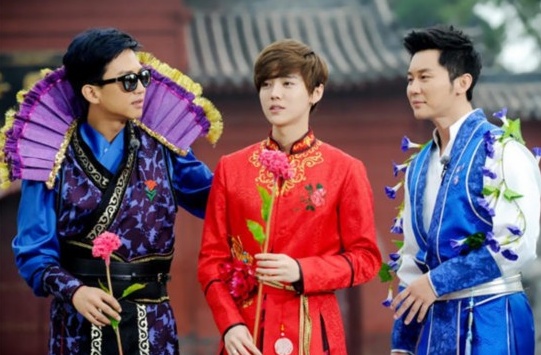 That’s Lu Han.
That’s Li Chen.
That’s Deng Chao.
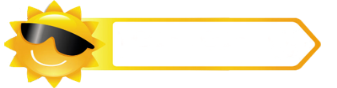 Presentation
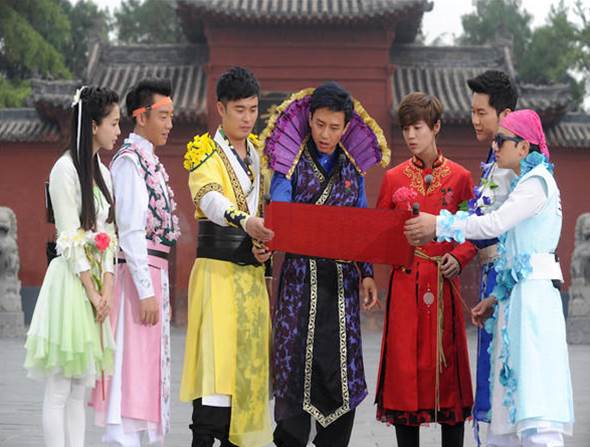 Who is that woman?
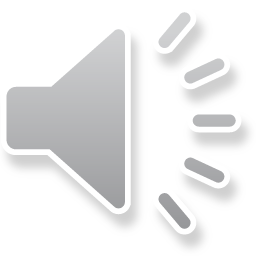 That’s Yang Ying.
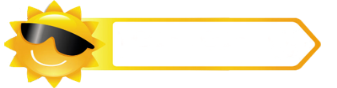 Presentation
Who is that man?
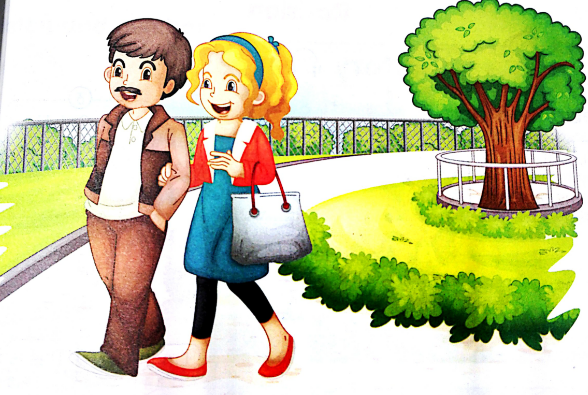 uncle
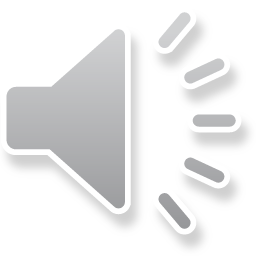 That’s my father’s brother.
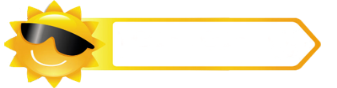 Presentation
Who is that woman?
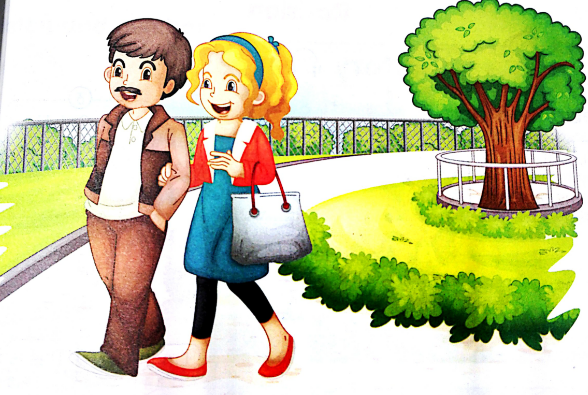 aunt
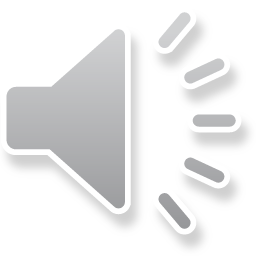 That’s my uncle’s wife(妻子).
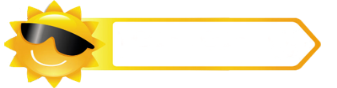 Presentation
Who are they?
What are they talking about?
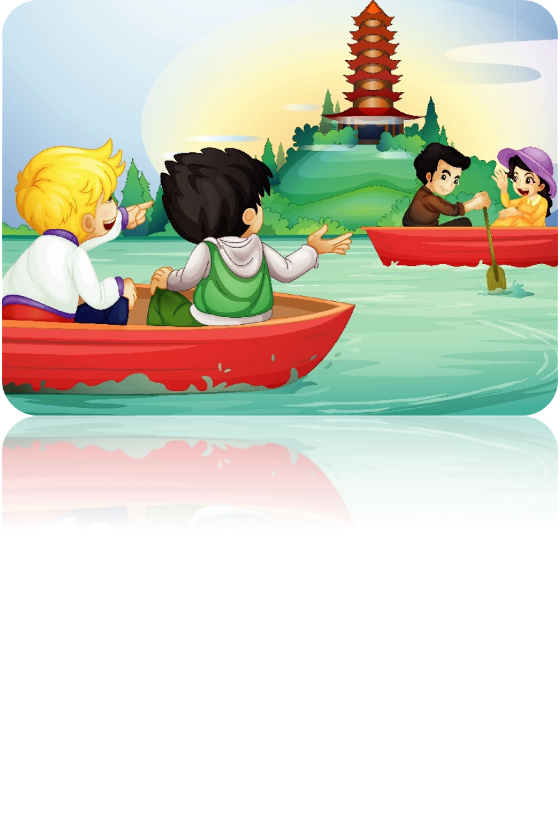 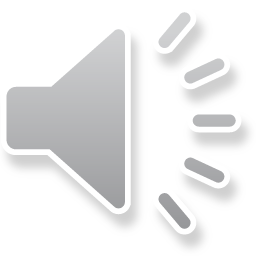 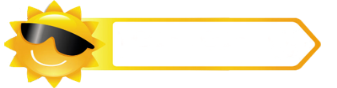 Presentation
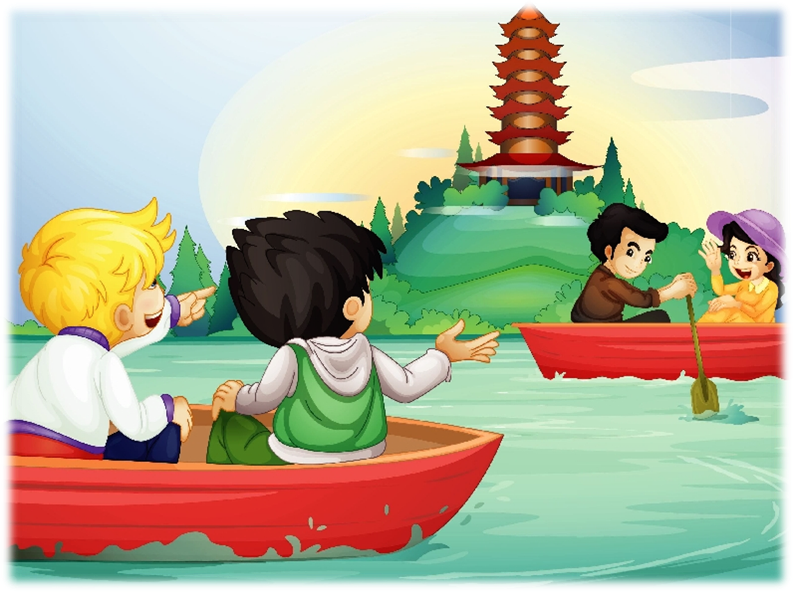 Hi, Yang Ming! Who’s that man?
That’s my uncle.
That’s my aunt.
Who’s that woman?
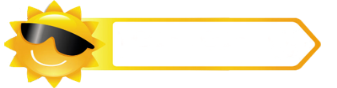 Presentation
Just talk
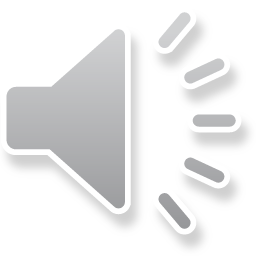 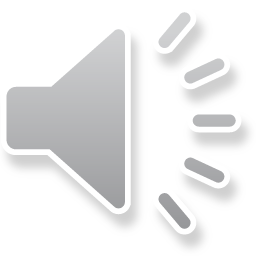 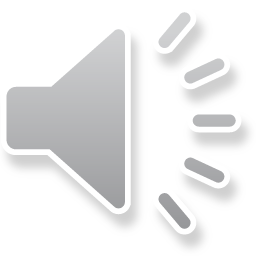 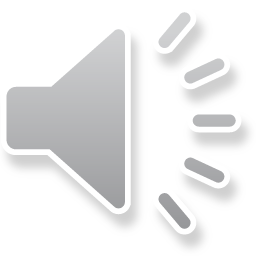 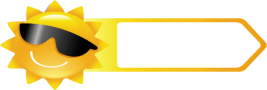 Practice
Role-play
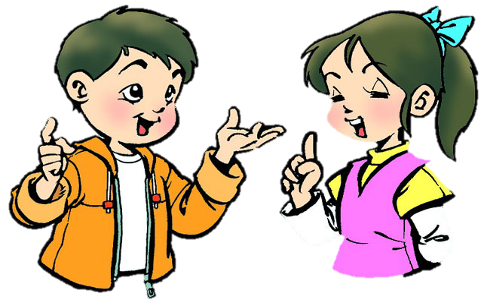 分角色朗读出对话，注意模仿语音语调。
两人一组，试着表演出来吧。
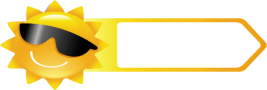 Practice
猜谜游戏
This is my mother’s brother. Who’s this?
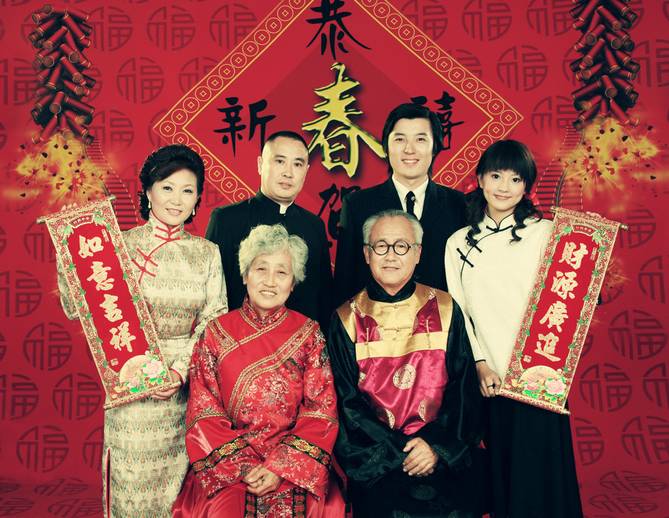 This is my mother’s sister. Who’s this?
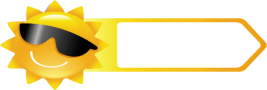 Practice
猜谜游戏
This is my father’s sister. Who’s this?
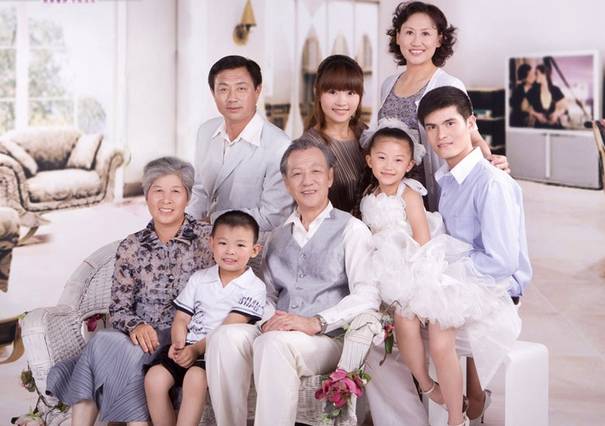 This is my uncle’s wife. Who’s this?
This is my father’s brother. Who’s this?
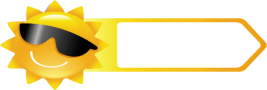 Practice
girl
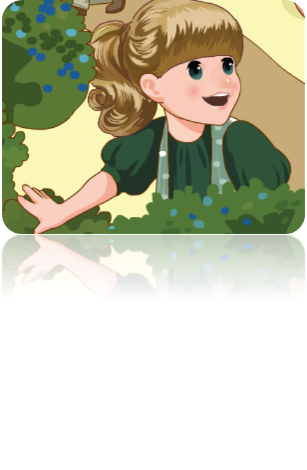 Who’s that
?
That’s Sarah.
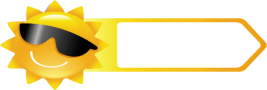 Practice
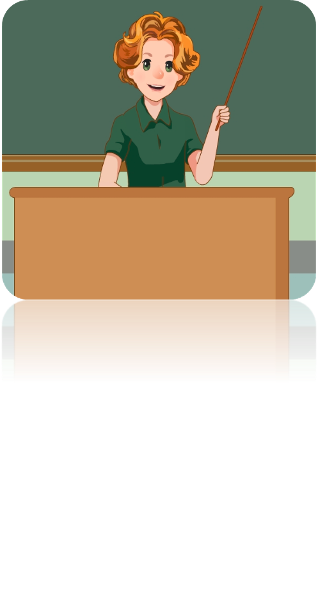 ?
Who’s that
woman
That’s Miss White.
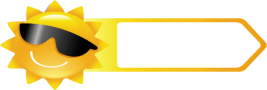 Practice
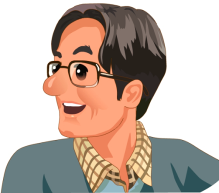 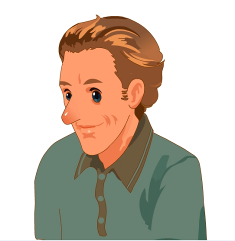 Who’s that…?
That’s…
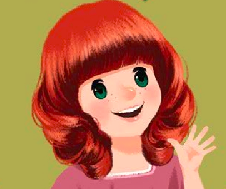 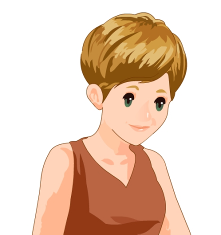 2人1组，用所给图片，编创对话
表演对话
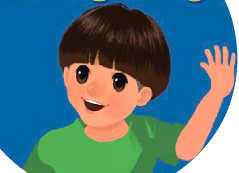 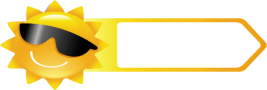 Practice
Let’s make and talk
This is my ...
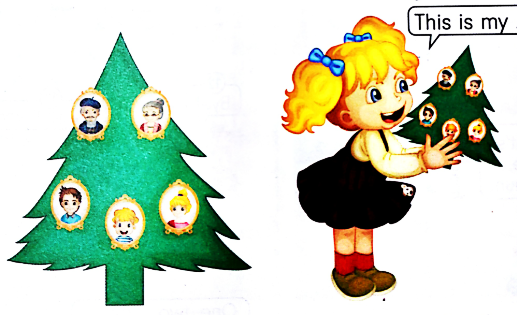 Introduce your family.
Gule photos on it.
Summary
1.本课学到的新单词：
aunt
uncle
2.本课学到的新句型：
Who’s that man?
That’s …
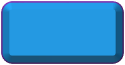 Close
Homework
1. Listen the dialogue three times. 
   听Just talk录音三遍。
2. Recite the dialogue.背诵对话。
3. With the help of the sentence parttens, make a new dialogue .在学过的主句型的帮助下，再创编一个新对话。